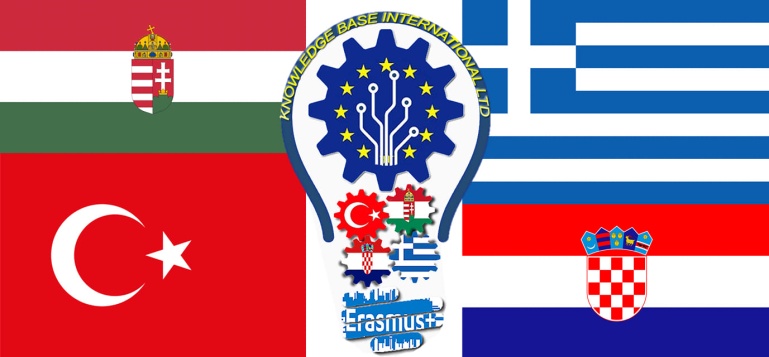 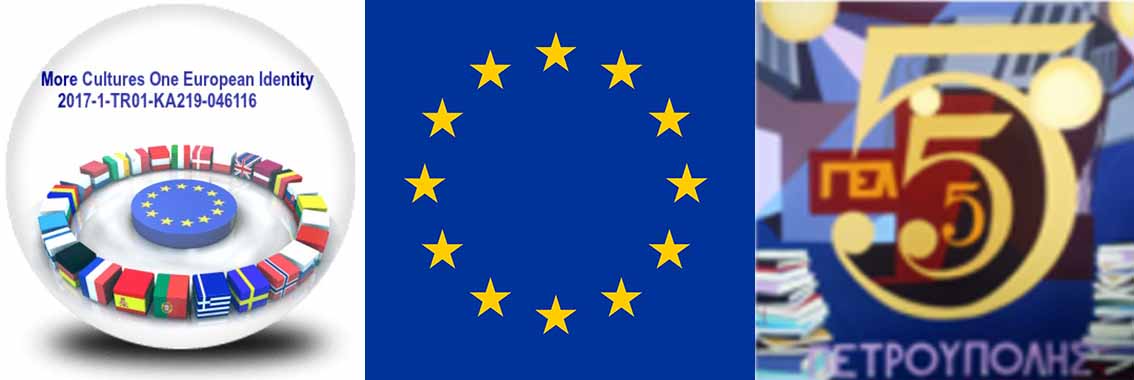 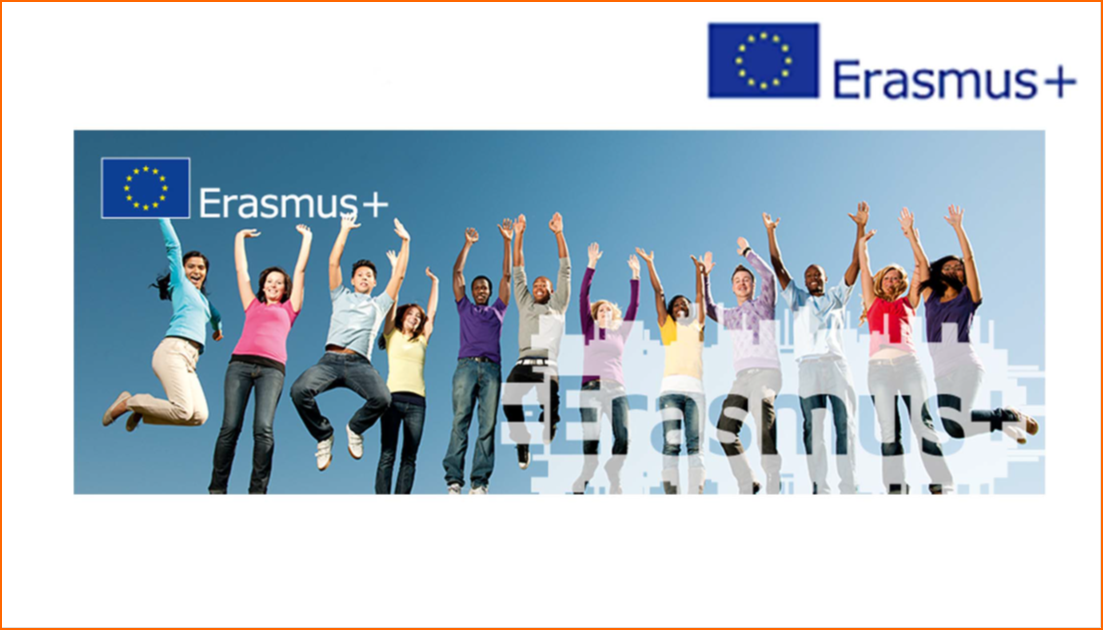 Narodna umjetnost

Τradicionalne nošnje
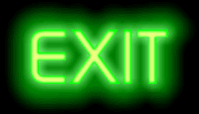 TRAKIJA
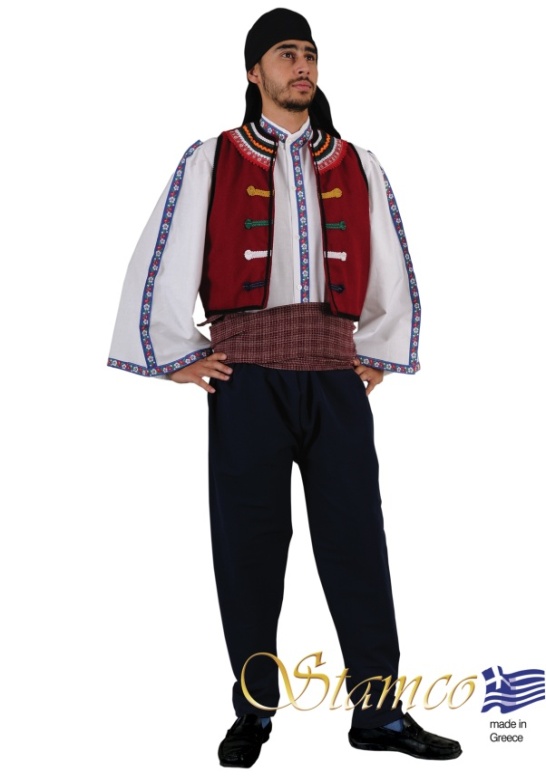 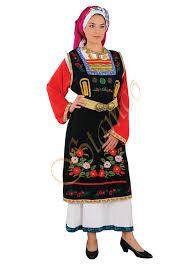 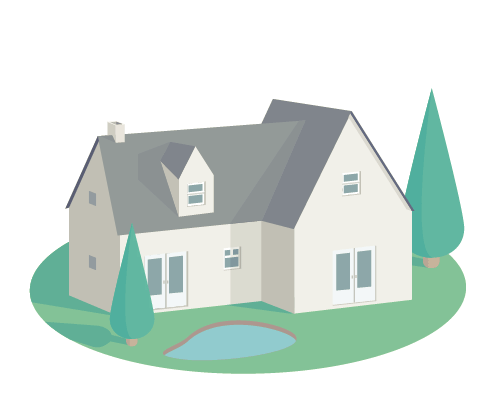 MUŠKA NOŠNJA TRAKIJE
Ovo se odijelo uvozi iz Grčke, a izrađuje ih premijerni proizvođač tradicionalnih grčkih nošnji.  Ovaj je tradicionalni plesni kostim omiljeni među plesnim trupama i crkvama.
Kostim se sastoji od:• ukrasnog prsluka• ukrasne košulje• hlača• krila od struka• kostima šal glave težine 1050 grama
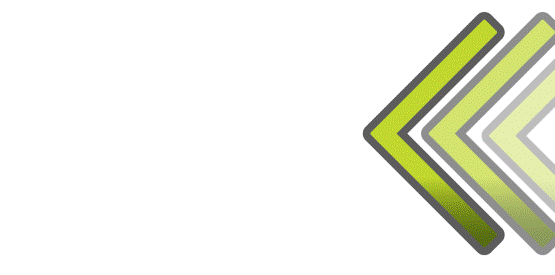 ŽENSKA NOŠNJA TRAKIJE
Ovo se odijelo uvozi iz Grčke također, a informacije su slične kao i kod muške nošnje
Kostim se sastoji od:• haljine bez rukava• haljine s crvenim rukavima 
pregača s kopčom za vez i šal prodaju se zasebno
težina:2000 grama
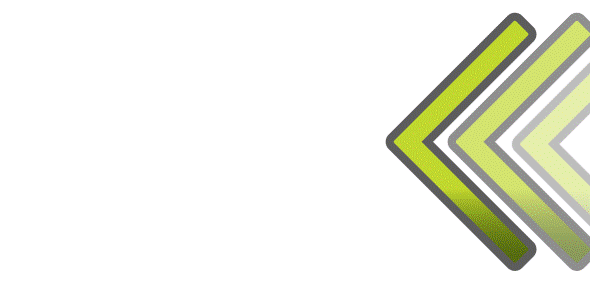 KRETA
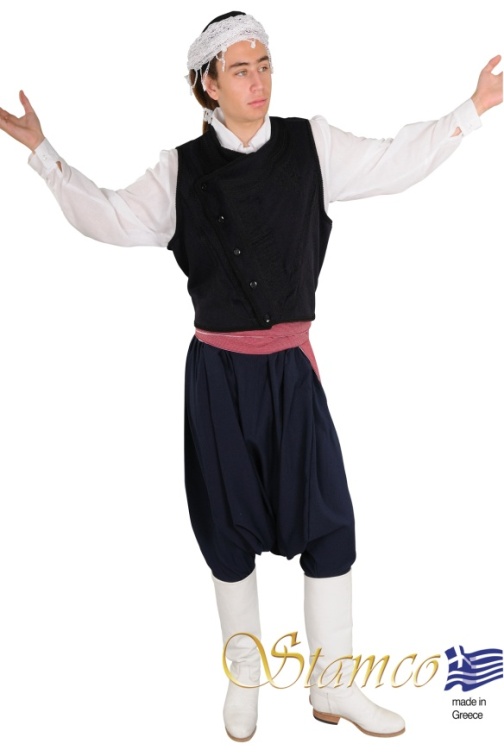 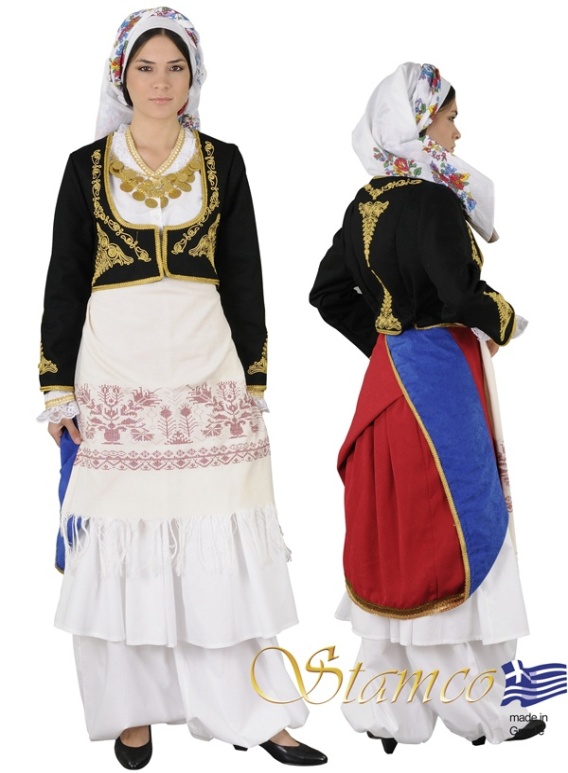 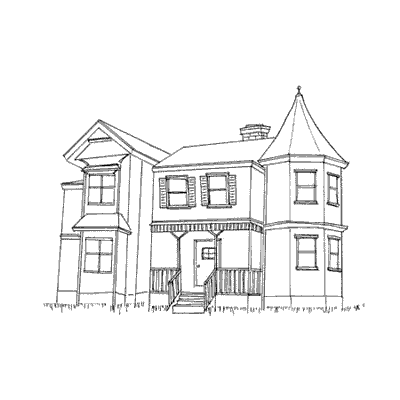 MUŠKA NOŠNJA KRETE
Ova nošnja je tradicionalna
Sastoji se od:• plavi vuneni prsluk s vezom 
• hlače vraka 
• bijela košulja i crveni krilo 
• ručno izrađena bijela Kretska marama, a čizme se prodaju zasebno
težina : 2000 grama
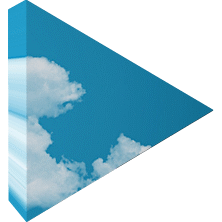 ŽENSKA NOŠNJA KRETE
Ova nošnja je tradicionalna
Kostim se sastoji od:•prsluka s vezom• haljine• stražnje pregače• pregače• vraka hlače šal i ogrlica prodaju se zasebno
težina:2000 grama
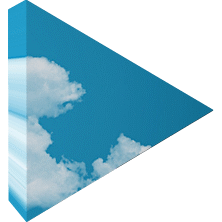 EPIR
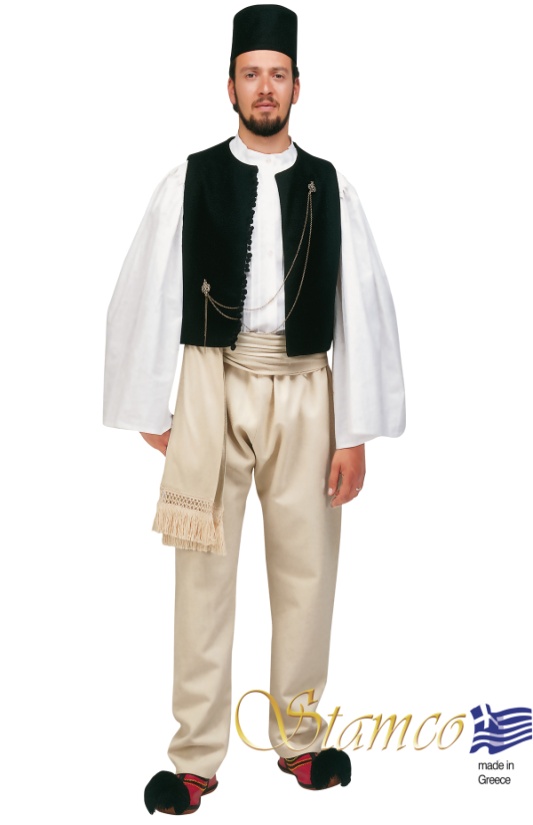 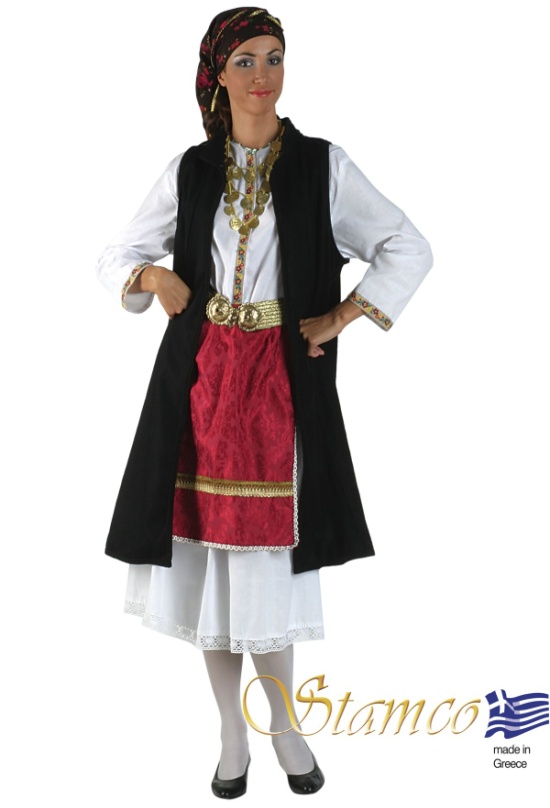 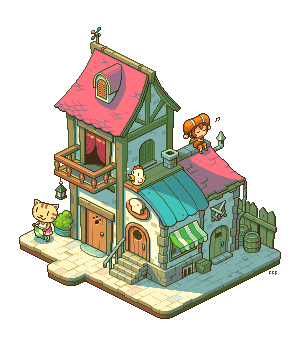 MUŠKA NOŠNJA EPIRA
Ova nošnja je tradicionalna
Kostim se sastoji od:• filc prsluka• košulje• platenenog pojasa• kape (kalpaki)• vunene hlače (bourazana)• Tsarouchia i nakit se prodaju odvojeno
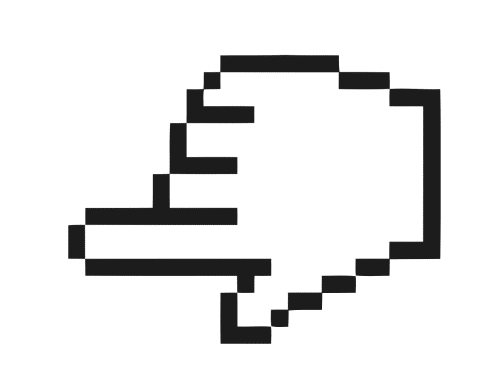 MUŠKA NOŠNJA EPIRA
Ova nošnja je tradicionalna
 kostim se sastoji od•unutarnja pamučna haljina•kaput od dugih rukava i baršunasta pregača•Ogrlica s kopčom i maramom prodaju se zasebno u kostimu
težina:1500 grama
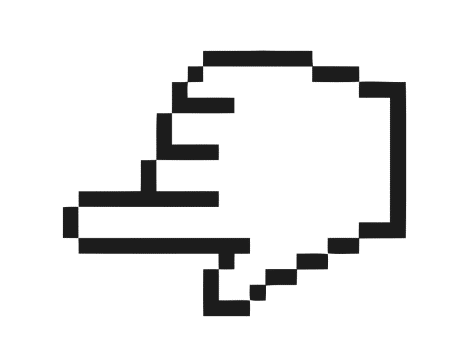 MAKEDONIJA
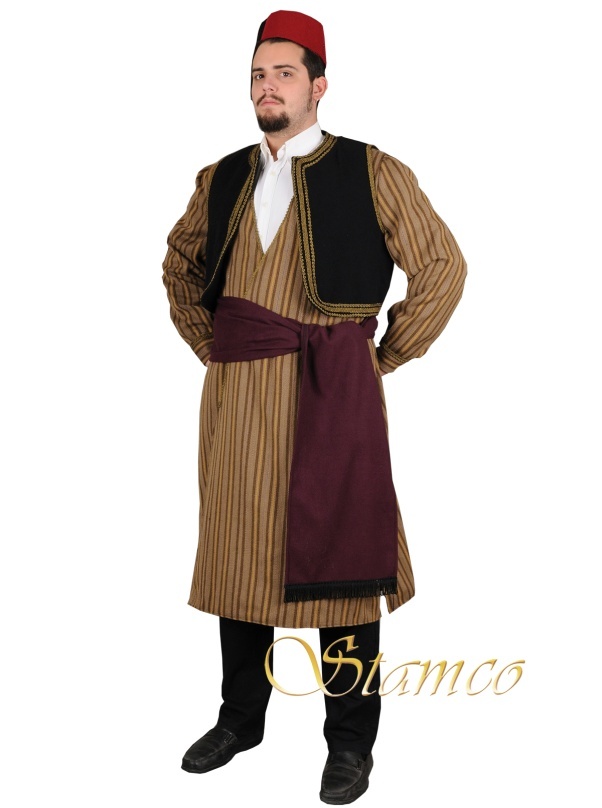 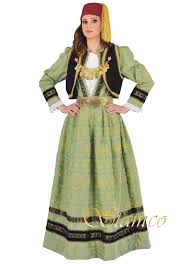 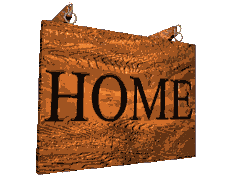 MUŠKA NOŠNJA MAKEDONIJE
Nošnja se sastoji od:•prugasta duga haljina• crni prsluk• kapa• pojas
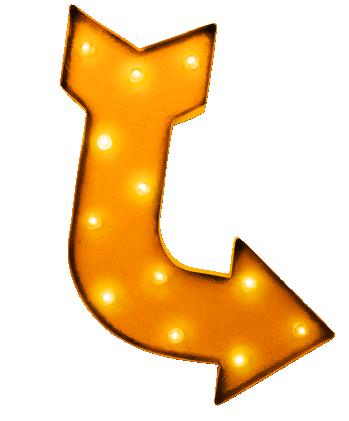 ŽENSKA NOŠNJA MAKEDONIJE
Nošnja se sastoji od:•brokasta haljina s baršunom završne obrade•baršun prsluk•košulja i fez•Ogrlica i kopča prodaju se zasebno
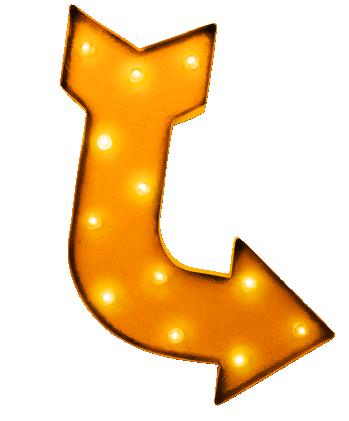 TESALIJA
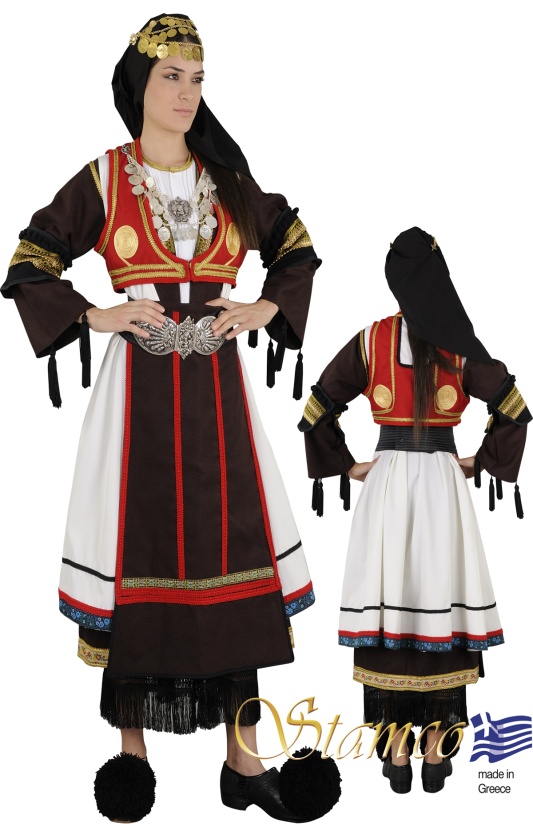 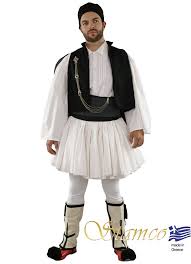 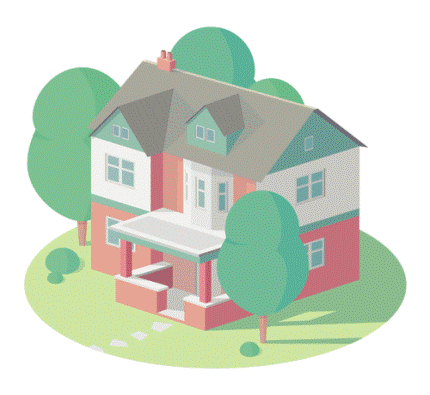 ŽENSKA NOŠNJA TESALIJE
Sastoji se od:•prsluk•sagias•dugački prsluk• košulja• suknja•pregača•brassards•marama za glavu•kopča i tsarouchia prodaju se zasebno
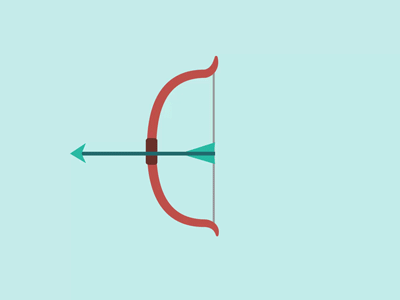 MUŠKA NOŠNJA TESALIJE
Sastoji se od:• filc prsluka
•fustanella• košulje• pojasa• fesa•podvezice i elastične hlače•Tsarouchia i nakit se prodaju odvojeno
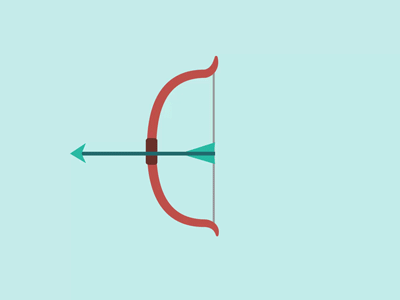 SREDIŠNJA GRČKA
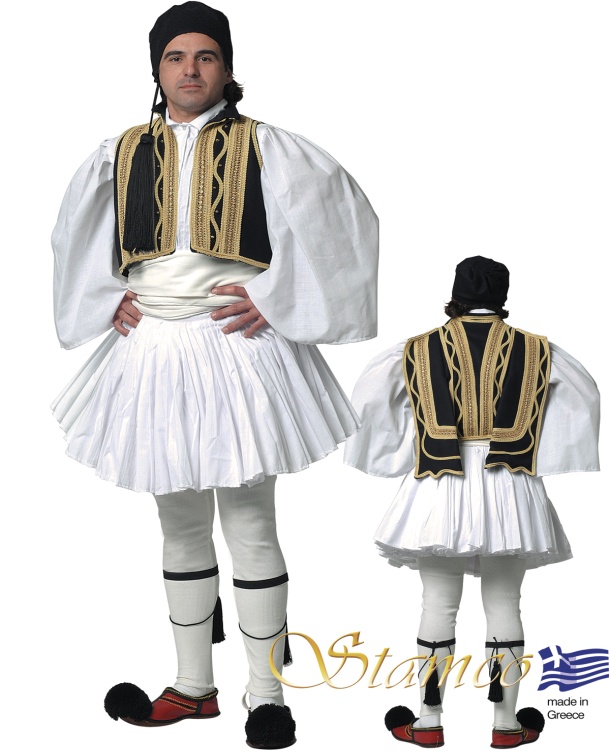 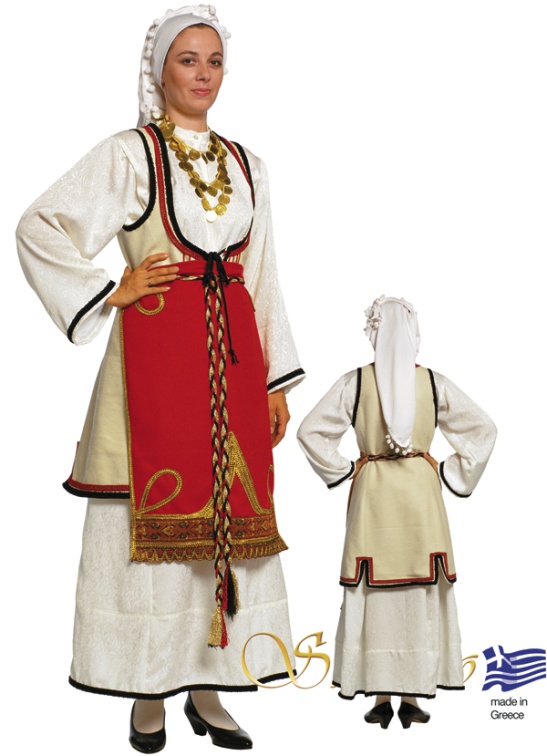 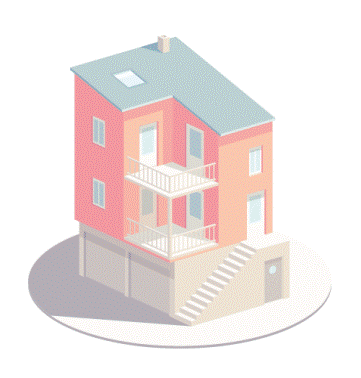 MUŠKA NOŠNJA SREDIŠNJE GRČKE
sastoji se od:• waistcoat• fustanella• shirt• cloth belt• fez• knee bands(gonatoures) and elastic trousers• Tsarouchia are sold separately
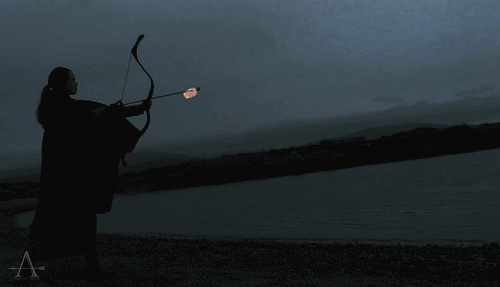 ŽENSKA NOŠNJA SREDIŠNJE GRČKE
Sastoji se od • segouni (kaput) i pregača od filca• duge haljine i marame• ogrlica se podaje posebno
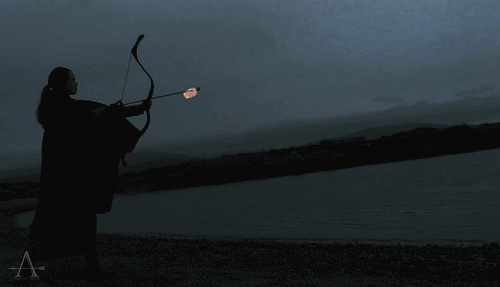 CIKLADI
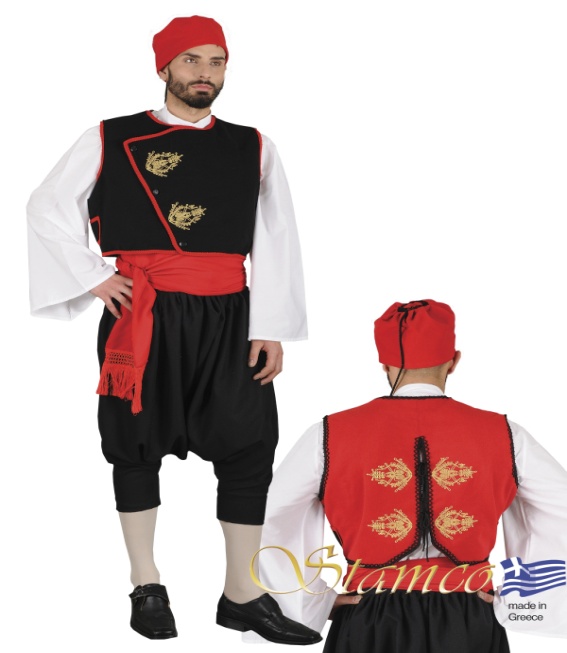 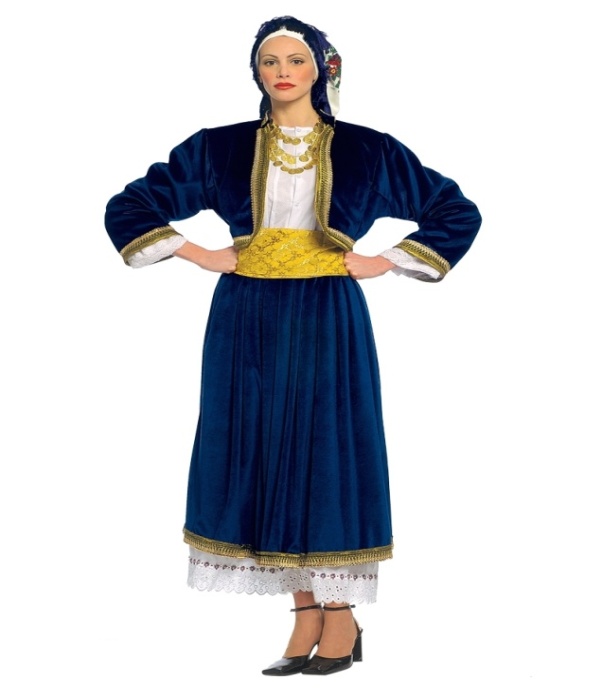 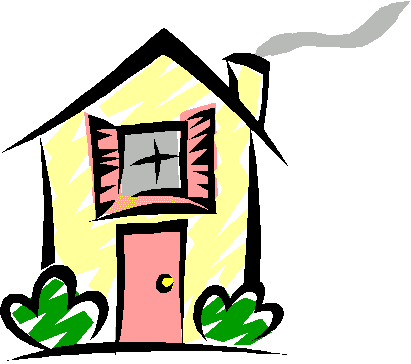 MUŠKA NOŠNJA CIKLADIJA
Sastoji se od:•prsluk• košulja• hlače• kapa• prsluk s vezom
• pojas•fez s kostimom rese
težina:2000 grama
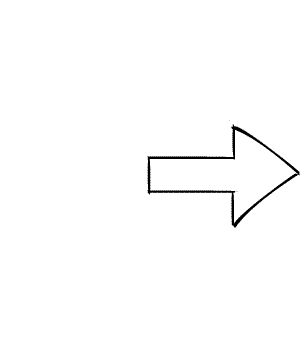 ŽENSKA NOŠNJA CIKLADIJA
Sastoji se od:
•baršunast prsluk i suknja
• haljina 
• pojas
• Ogrlica i marama 

težina:1500 grama
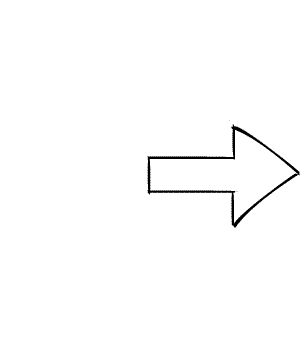 JONSKI OTOCI
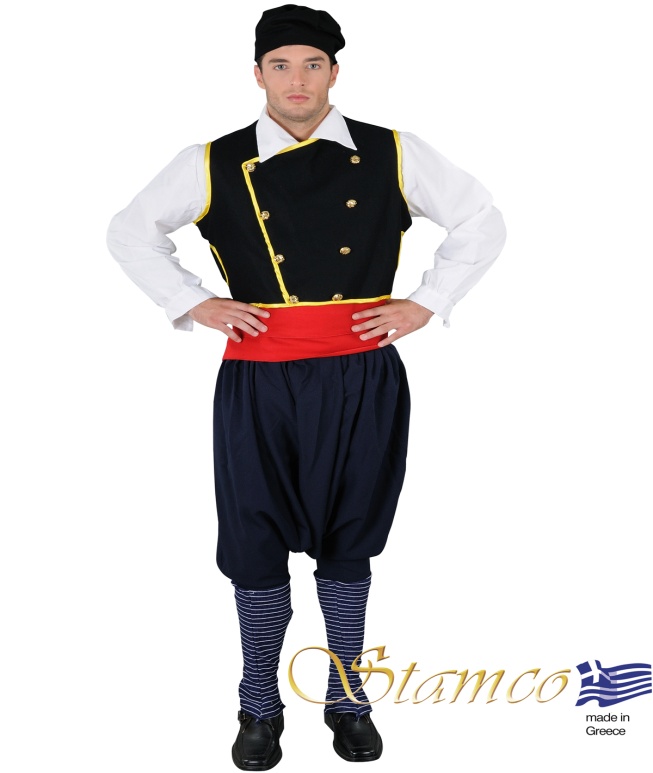 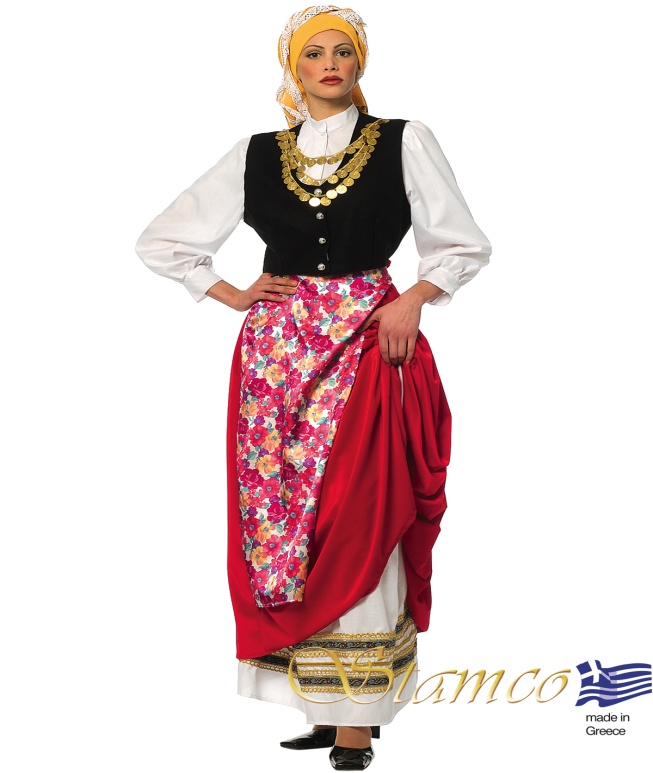 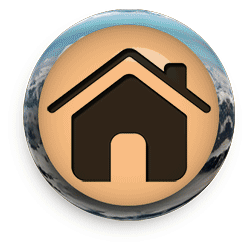 MUŠKA NOŠNJA JONSKIH OTOKA
Sastoji se od:• prsluk • košulja • pojas • hlače • tajice•kostim za glavu
težina:2000 grama
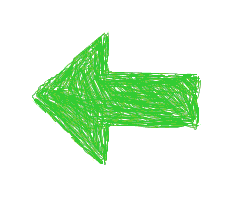 ŽENSKA NOŠNJA JONSKIH OTOKS
Sastoji se od:• prsluka • košulje • suknje • pojasa • marame• ogrlica se prodaje odvojeno 
težina:2000 grama
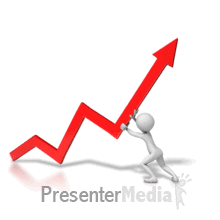 GRČKA TRADICIONALNA VJENČANICA
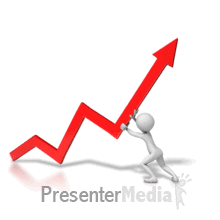 Hvala na pažnji
Ευχαριστούμε για την προσοχή σας 
Grazie per l'attenzione 
Dziękuję za uwagę
 Ačiū už dėmesį 
İlginiz için teşekkür ederim

Vă mulțumim pentru atenție
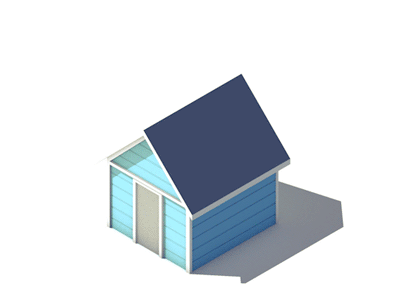 Grčki narodni plesovi
https://www.youtube.com/watch?v=7Vr30h8P7bA
https://www.youtube.com/watch?v=UYZMrFWnMes
https://www.youtube.com/watch?v=lnldhpNIYI4
https://www.youtube.com/watch?v=0hYboPvGzIo